Online výuka – kazuistika 1.
MUDr. Simona Bílková II.interní klinika FN Bory
Jste lékařem a do vaší ambulance vchází paní Nováková (30 let), která se vrátila z pracovního pobytu v USA. Pacientka udává tři dny zhoršující se bolesti v oblasti pravého lýtka a zhoršující se potíže s dechem. Při dotazu popisuje pád s distorzí kotníku při procházce v národním parku.Pacientka se při rozhovoru zadýchává, bolesti na hrudi neudává, nemá teploty. Poslechový nález na plicích je negativní. Pozitivní Homansovo a plantární znamení.
Vyšetření:OA: bez sledovaných onemocněníFA: hormonální antikoncepceRA: nevýznamnáAbusus: 2-5 cigaret denněCestovatelská anamnéza: dlouhý let

DF 30/min
TF 130/min
SpO2 93 %
TK 110/75 mmHg
Jaké onemocnění zvažujete a co vás k tomu vedlo? ( rozepište prosím)
Máte tedy podezření na diagnózu ………………… ( doplňte) 

Co můžete ve své ambulanci provést za vyšetření? ( zaškrtněte / vypište)
A)  změřím CRP
B) žádné další vyšetření není třeba, nemocnou odešleme domů 
C) EKG vyšetření
D) změříme hladinu glykémie
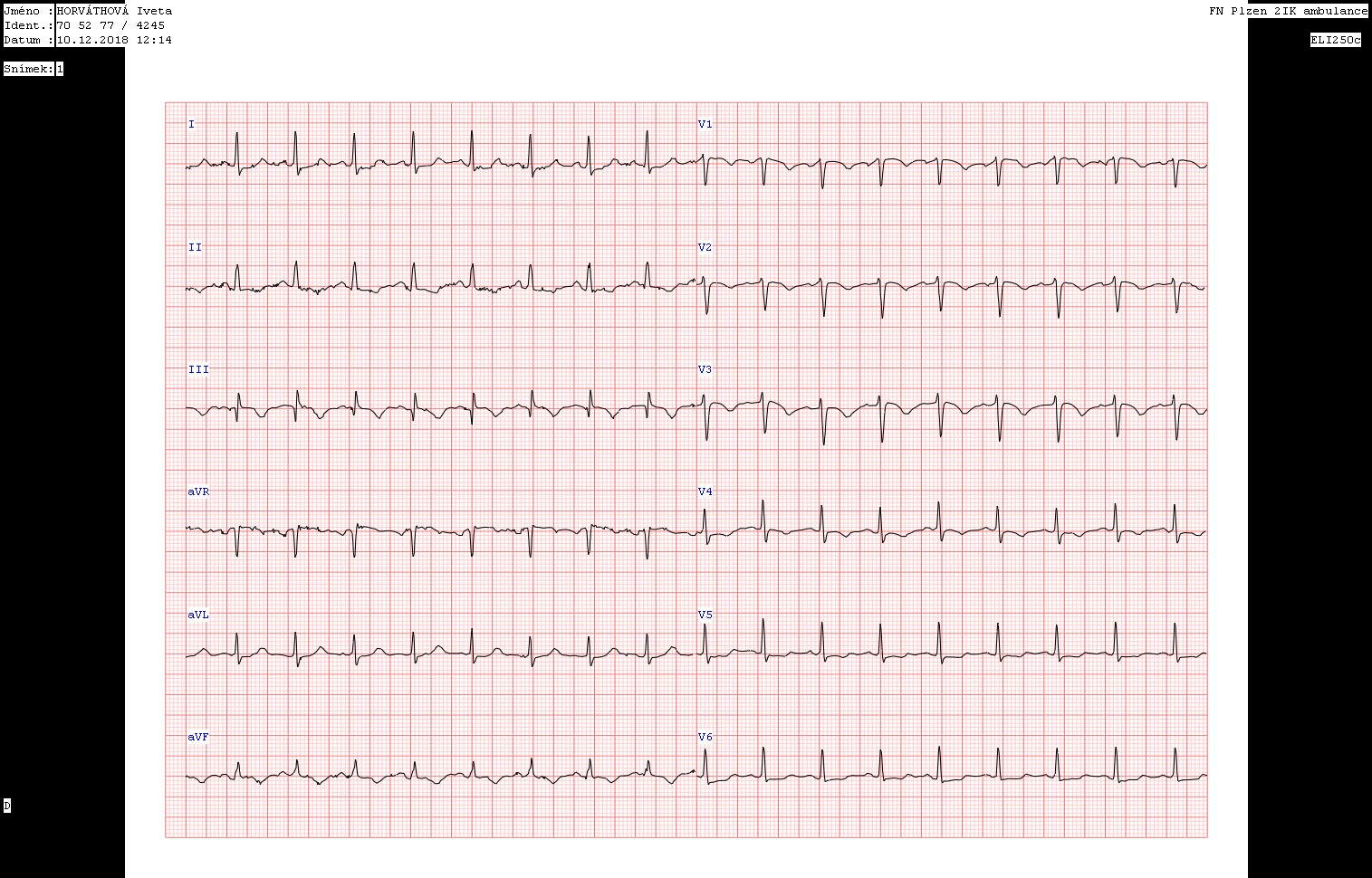 Jaké změny vidíte na natočeném EKG záznamu? 

Potvrzují Vám tyto změny Vaší možnou diagnózu?
Jaký bude váš další postup?

A ) hrozí riziko zhoršení stavu nemocné s možnou diagnózou …….., proto nemocná indikována k hospitalizaci a dovyšetření. 

B) pacientku odešleme domů s nesteroidními antiflogistiky.

C) pacientce doporučíme kontrolu za týden
Pokud by jste se rozhodli pacientku zhospitalizovat, jaké další vyšetření by jste zvolili, aby jste si potvrdili vaši diagnozu? ( vypište prosím jaké laboratorní vyšetření by jste provedli, případně zda pro danou dg existuje nějaký skórovací systém pro odhad rizika a je důležité při rozhodování o dalším postupu léčby –  jak se toto skore nazývá a kolik by bylo u této pacientky ?
Vysoké ……… skore a zvýšená laboratorní hodnota ……… výrazně nasvědčují diagnóze ………….. Jaký zvolíte další postup? Podali by jste nemocné nějakou léčbu? ( případně jakou – stačí název)
Jakou zobrazovací metodu  by jste zvolili k definitivnímu potvrzení diagnózy ……………..a ke zhodnocení rozsahu onemocnění?
Jaká je terapie této diagnozy?
Děkuji za Vaše odpovědi.